Peer Observations of teaching during covid-19
Matthew Paolucci Callahan, PhD
Center for Teaching and Educational Technology Sonoma State University
Effect of Covid-19 on Teaching
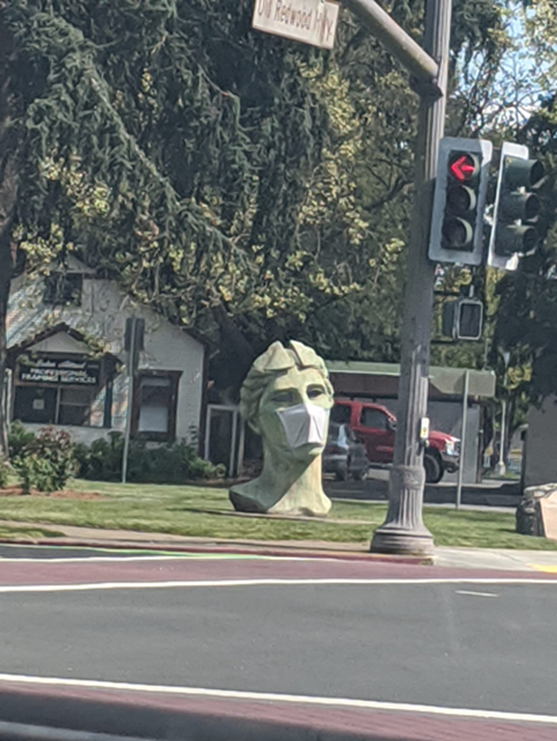 Complete, rapid overhaul from in-person to online instruction
This means essentially brand-new preps for all of us
Large class sizes make online teaching more difficult
Six months of shelter in place, homeschooling, etc has taken a toll on all of us.
New faculty in particular face  tough challenges
Resolution Regarding Evaluation of Teaching Performance and RTP Review During the COVID-19 Emergency (04/16/20)
“RTP reviews of probationary faculty impacted by the COVID-19 crisis be conducted with sensitivity to the difficulties those faculty experienced during the crisis and with as much flexibility as is possible.”
“That the SSU Academic Senate urge that a copy of this resolution be placed in every faculty member’s Personnel Action File (PAF) to provide the context for understanding the circumstances surrounding the periods including Spring 2020, Summer 2020, and potentially Fall 2020, and their potential impact on RTP processes and outcomes”
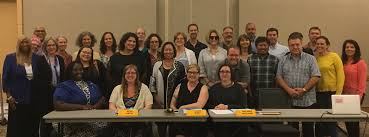 Recommendations for Peer Observations this Year
Take the context and circumstances into consideration 
Provide context (“Dr. X completely redesigned her course for online instruction.”)
Highlight and praise  professional development efforts.
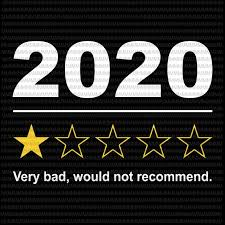 Sources of Evidence for Teaching Effectiveness
1. The self-assessment
2. Peer observations
3. SETE’s 
4. Open-ended student feedback
5. Assessment/outcomes efforts
6. Scholarship of teaching and learning
7. Teaching-focused professional development *
Professional development is an important source of evidence for teaching effectiveness
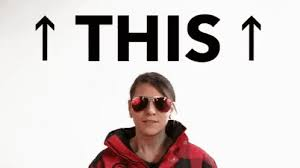 Examples of Professional Development
Summer institute
CTET workshops
Independent study 
Consultations with CTET faculty peers and/or faculty fellow
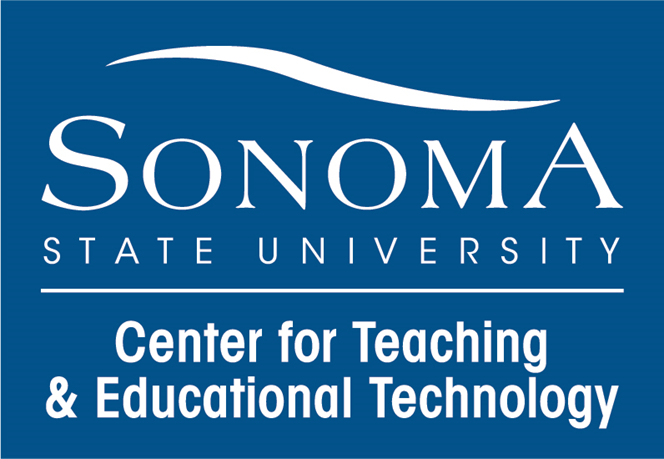 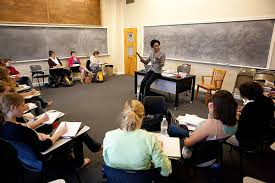 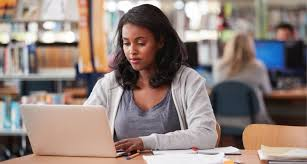 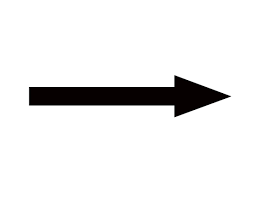 Remote peer observations(?)
Question: “How do we conduct peer observations of classes that do not meet in person? Some teach synchronously but many do not. Does CTET have guidelines for peer observations of online teaching?”
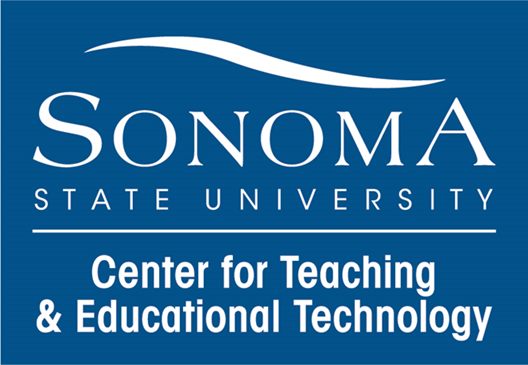 Answer: the criteria for evaluating teaching have not changed, and policies should be the guide. But observations can broaden beyond the class session
Broaden Scope of Observation
1. Course design/syllabus
2. How learning is measured
tests, projects, labs, exams
3. Observing a remote class session or instructional videos
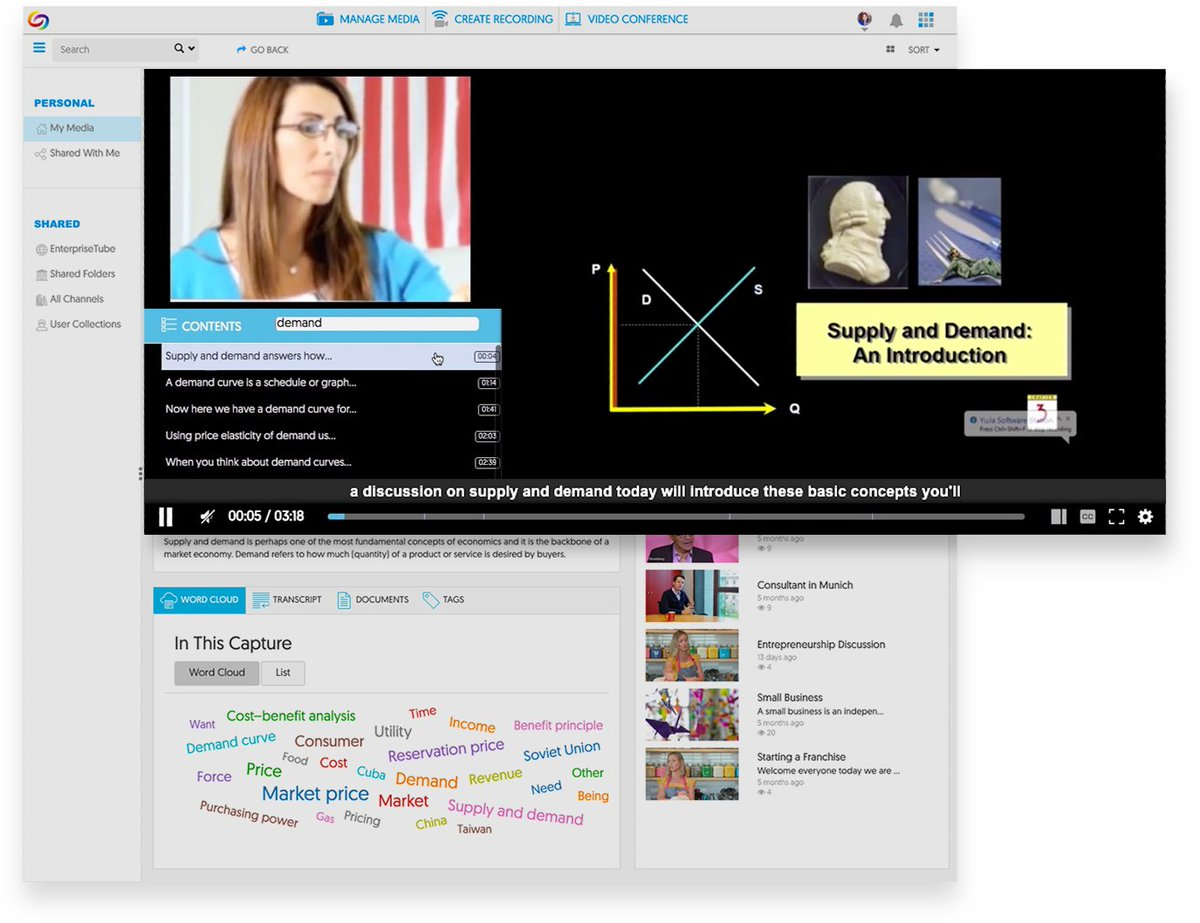 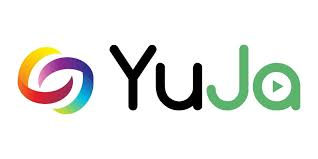 Options for Sharing Course Materials
1. Add as an “Observer” in Canvas, but specify which module/materials to focus on for the class session.
2. Google drive or Dropbox
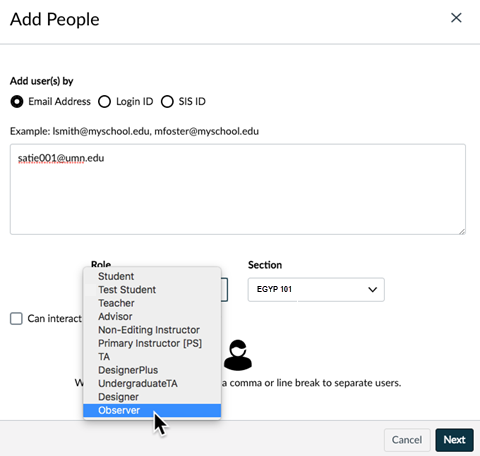 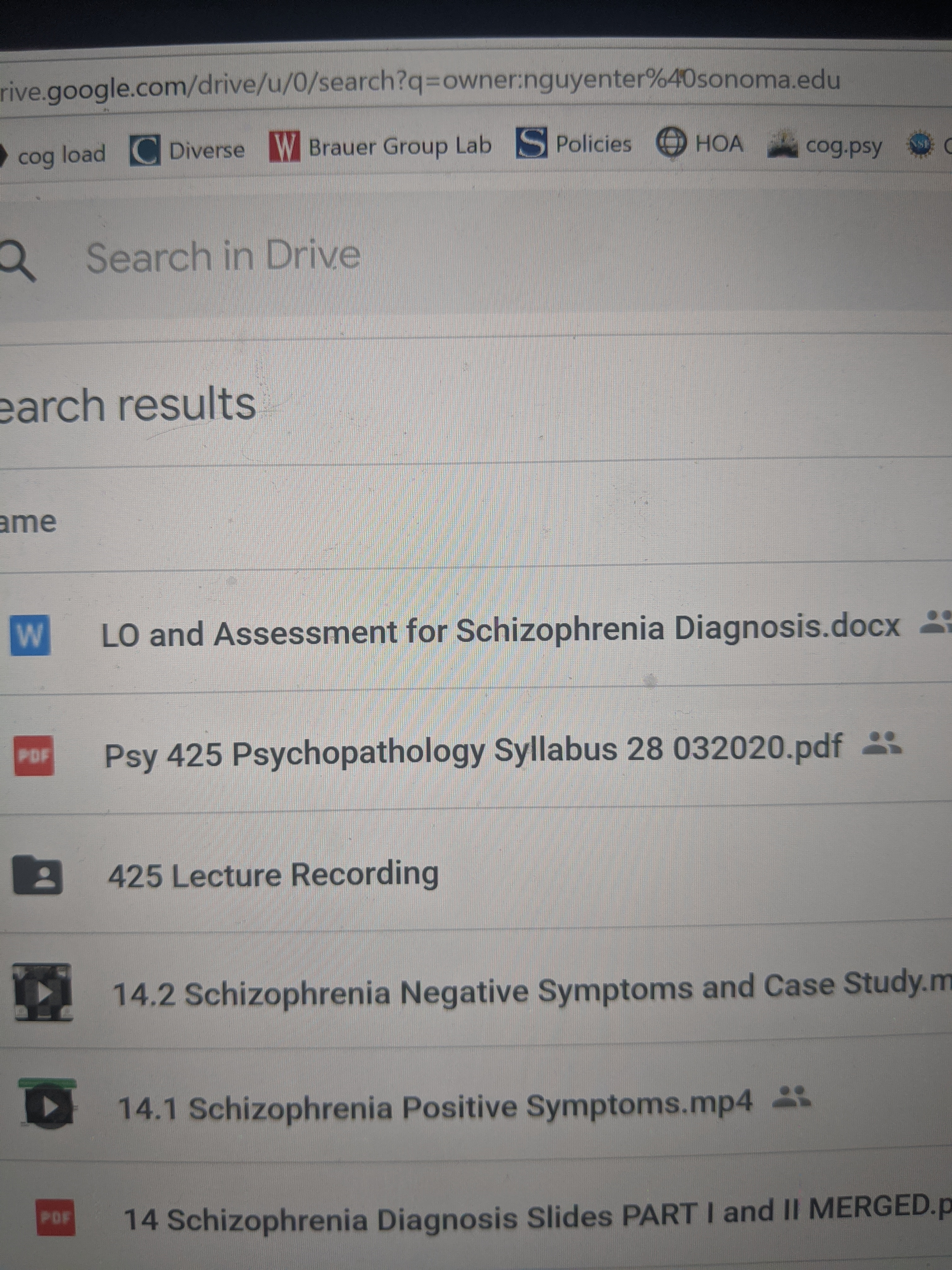 1. Syllabus and Course Design
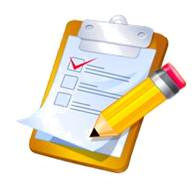 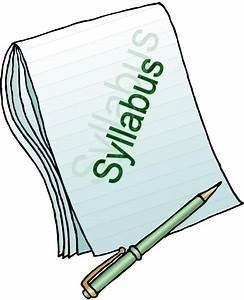 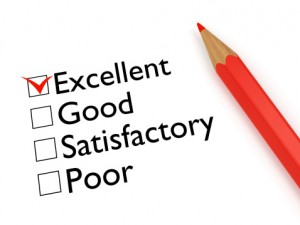 Hallmarks of excellent syllabi
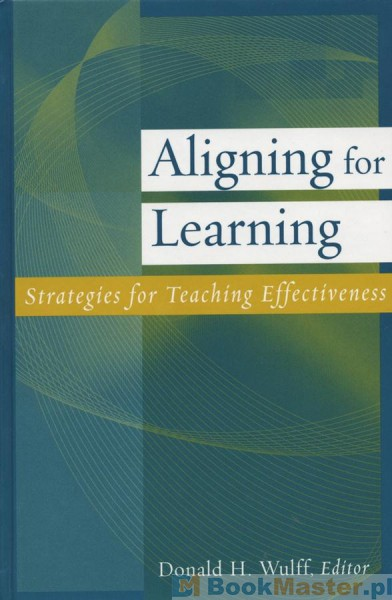 Organized: Course schedule, content and due dates 
Evaluation and expectations are crystal clear
Learning is not over or under assessed
Tone of syllabus engages (versus discourages) the learner
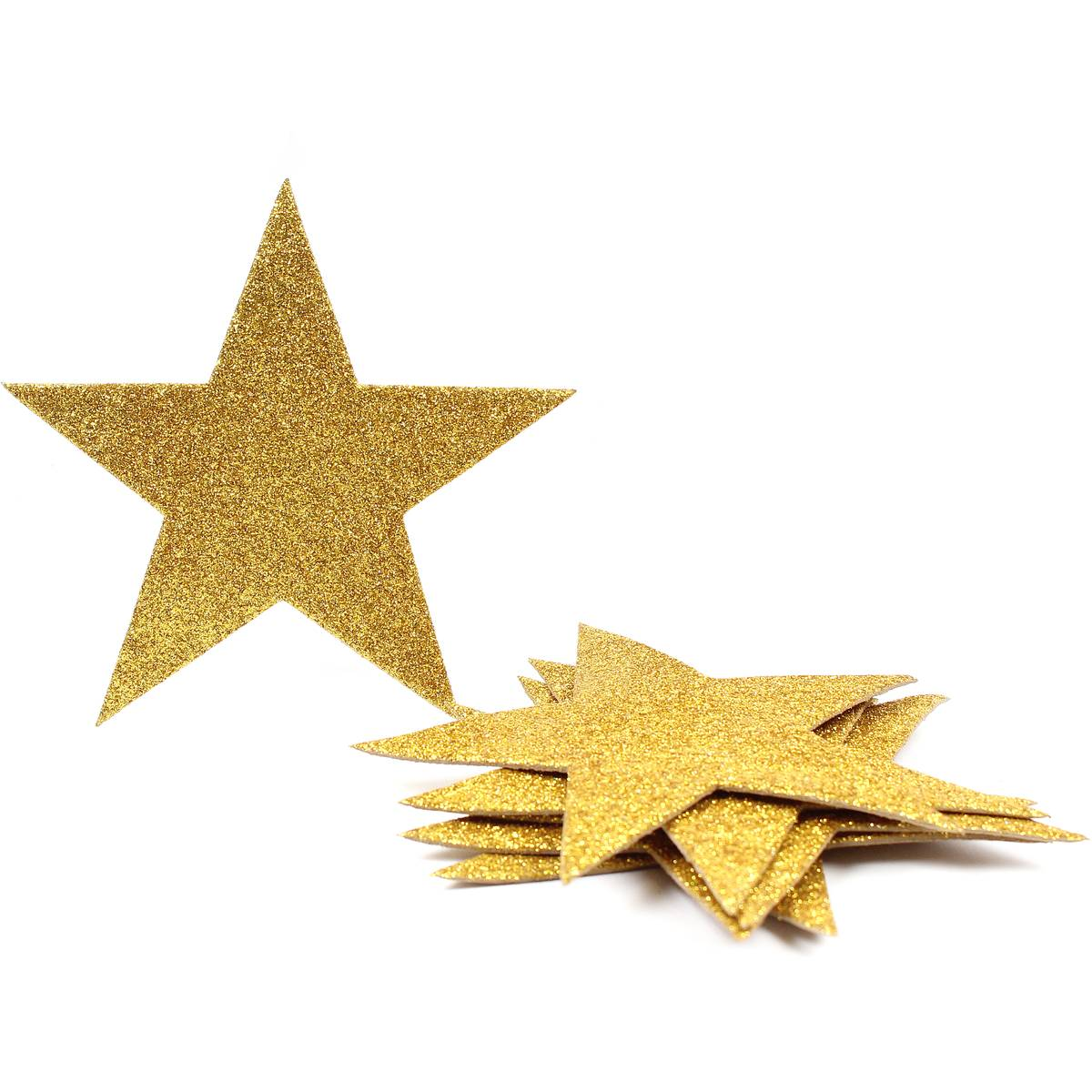 Highly recommend this book
Reviewing a Syllabus
Areas of concern
Content problems
Evaluation not clear
No/vague schedule
Unreasonable policies
Punitive tone
Areas for growth
Over or under assessment
Content suggestions
But consider the context.
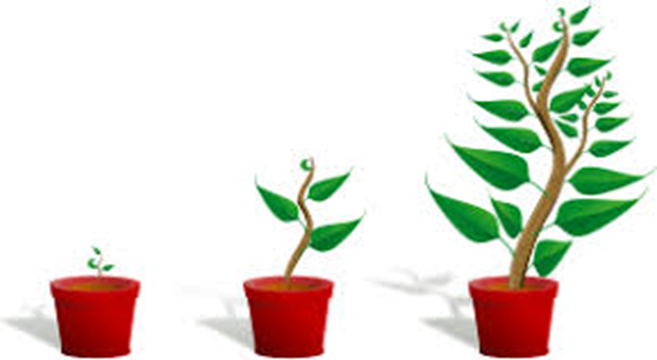 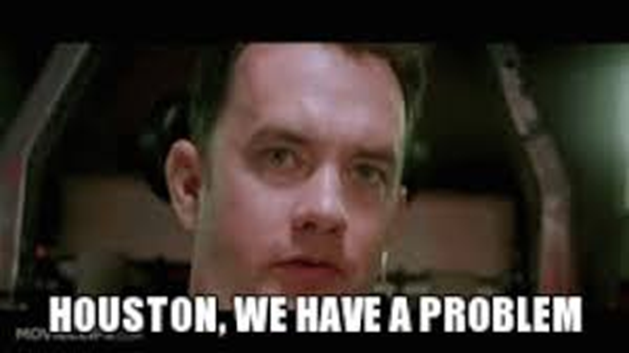 2. Measures of student learning
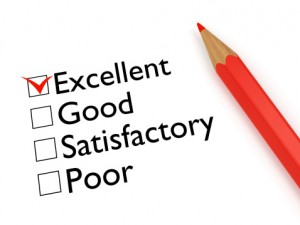 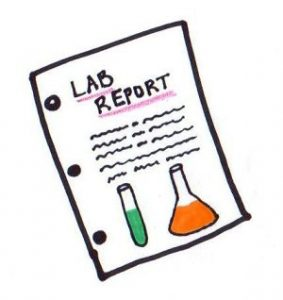 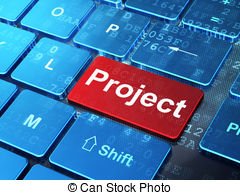 Hallmarks of effective measures of learning
Tests/exams/assignments/labs
Frequent and lower stakes
Clear, well-written items
Aligned with primary points  taught
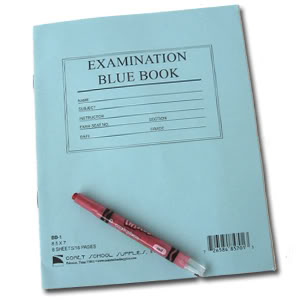 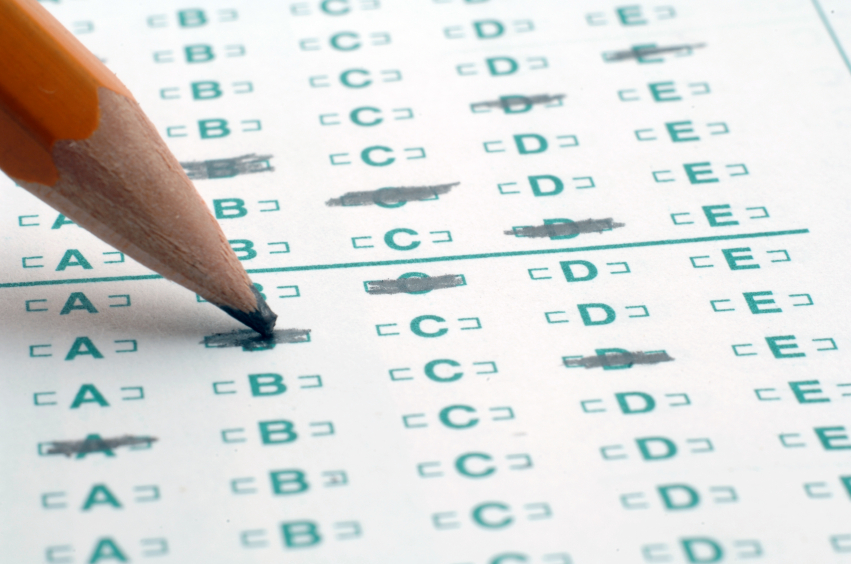 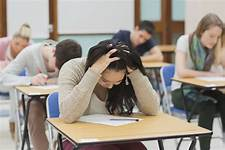 Reviewing measures of learning
Areas of concern
Lack of clarity 
Lack of criteria
Very poorly written items
Areas for growth
Professional development on effective testing
Clearer/better rubrics
Ways to deepen/tweak measure
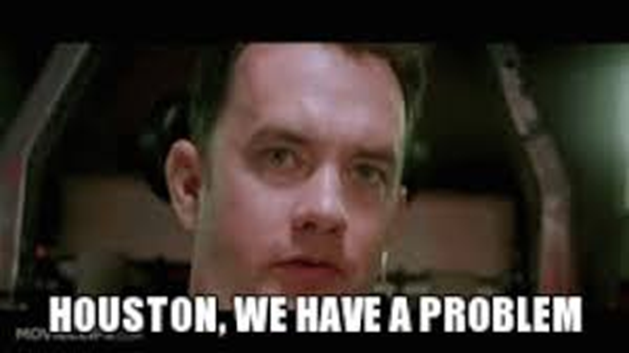 But again, consider the context!
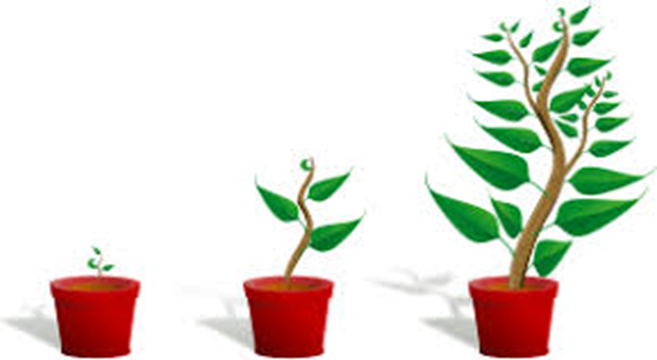 3. Observing remote “class sessions”
Synchronous Courses
Observe a zoom session
A limited number of classes meet in person
Asynchronous Courses
View prepared videos (Yuja, Camtasia, Zoom)
Suggestions for observing remotely
Focus on – 
Content clarity
Pace/amount of material
Avoid critiques of –
Management of the zoom session
Video glitches (these do not need to be perfectly edited and “production ready”!)
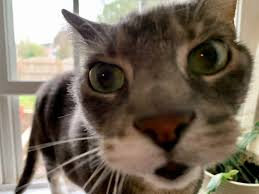 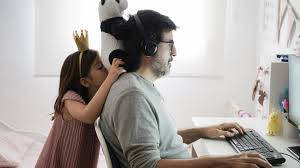 And again, remember the context.
Peer Observations of teaching during covid-19
Matthew Paolucci Callahan, PhD
Center for Teaching and Educational Technology Sonoma State University